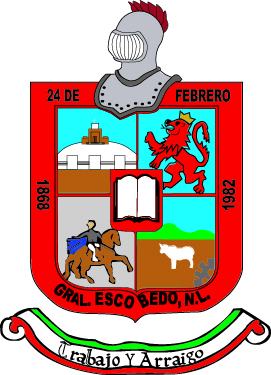 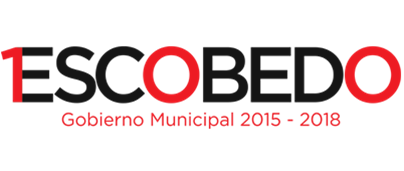 Estructura Orgánica
Dirección de Egresos
DIRECTOR DE EGRESOS
ELIEZER VILLARREAL GONZALEZ
RECEPCIONISTA
ERICKA JOBANA CASTILLO GONZALEZ
RESPONSABLE DE BANCOS
PETRA ESTHER PORTALES ALVARADO
COORDINADOR   CONTABLE 
ARNULFO GARCIA ROJAS
CONTROL PRESUPUESTAL 
DAVID ALEJANDRO ESTRADA SALDAÑA
COORDINADOR DE MESA DE DINERO
ERNESTO JAVIER ORTEGON GARCIA
AUXILIAR 
DAMARYS LILIANA NIEVES BONILLA
AUXILIAR 
JESUS ENRIQUE GUEVARA LARA
AUXILIAR ADMINISTRATIVO 
REYNA MARIA LOPÉZ LOZANO
AUXILIAR 
JOSE LUIS TAVARES GAMEZ
AUXILIAR ADMINISTRATIVO 
KARLA MARIBEL MORENO ORTIZ
Juárez No. 100, Centro
General Escobedo, N.L.
T. 8220.6100
www.escobedo.gob.mx